Welcome to the RA SAS Chain of Custody course
Standard module
Date  |  Location  |  Details
Key concepts
The importance of CoC standard
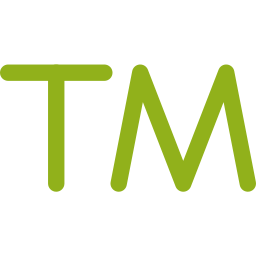 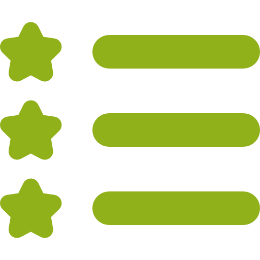 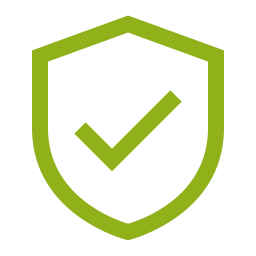 Use of trademarks
Traceability data
Ensures product integrity
[Speaker Notes: Ultimate purpose of CoC standard is to ensure integrity and traceability of certified product. Both issues are priorities and their requirements are established in Principle 2.

Rainforest Alliance registered trademarks can be used on products from certified farms. The criteria related to this topic are given in Principle 3.]
Principle 1 CoC Management system
What is CoC Management System? 

A set of documents, procedures, processes and policies that allow tracking of certified products

CoC Management System of PO includes: 

Planning, procedures and monitoring of responsible personnel and documentation for certified products

Vary in accordance with size and complexity of organisation
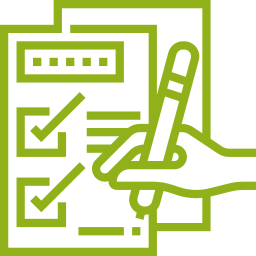 [Speaker Notes: CoC Management System:
set of documents, procedures, processes and policies that allow tracking of certified products
CoC Management System of PO includes planning, procedures and monitoring of responsible personnel and documentation for certified products. CoC management systems can vary in accordance with size and complexity of operation.
A management system is important because:
It ensures that measures adopted were designed so that organization achieves clear objectives (related in this case with CoC), with desired quality, at right time, with resources available and within a given context.
If there is no solid system, continuity of measures is not assured.  Even though correct actions are carried out, if this is not systematic, if implementation is not supervised and improved regularly, compliance with objectives cannot be guaranteed in the medium and long term.]
Principle 1 CoC management system
Criterion 1.1
1.1 The Participating Operator shall document the control procedures to ensure that its Chain of Custody Management System maintains the integrity of the certified products. The procedures shall include:
a. A flowchart of the products originating from certified farms with the identification of all processing steps and points where the products from non-certified sources may enter or where certified products may leave the system;
b. Procedures and records for controlling the reception, processing, mixing, storing, packaging, delivery, transport and resale of products coming from certified farms; and
c. Responsibilities of the personnel involved with the Chain of Custody Management System.
Principle 1 CoC management system
Evidence criterion 1.1
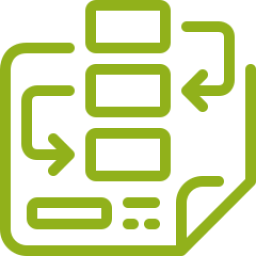 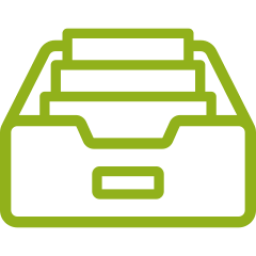 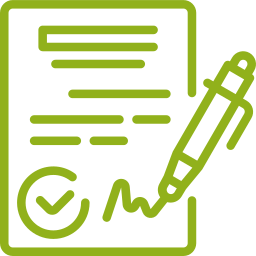 Documentation of the procedures (i.e., work instructions) and the formats used to record and control the steps.
Documentation that indicates the personnel responsible (i.e., by name or position) for each stage of the CoC  Management System.
Flow diagram with the processing steps. The critical points where non-certified product could enter should be clearly identified
Principle 1 CoC management system
Criterion 1.2
The personnel involved with the handling and processing of certified products shall demonstrate that they have been trained and that they have the knowledge and skills to effectively implement the Participating Operator’s Chain of Custody Management System.
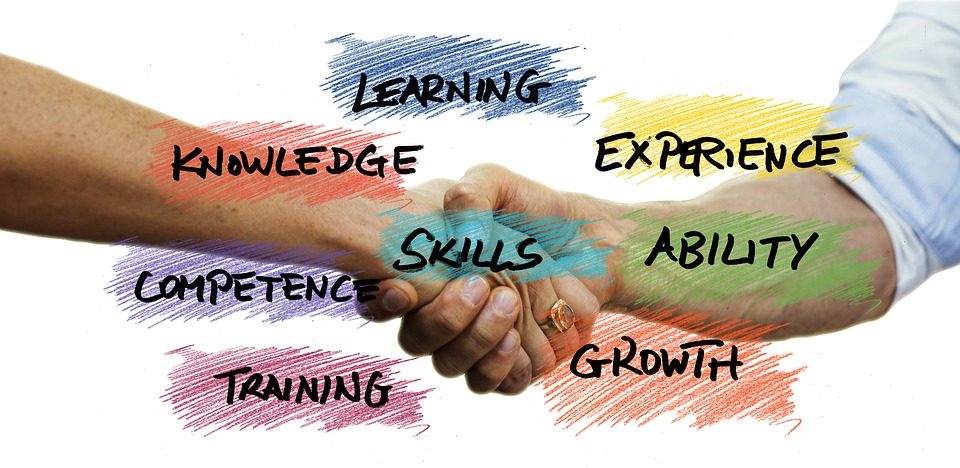 Principle 1 CoC management system
Evidence criterion 1.2
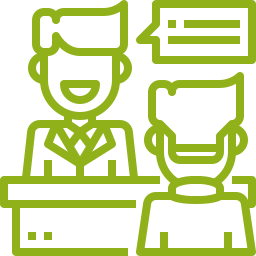 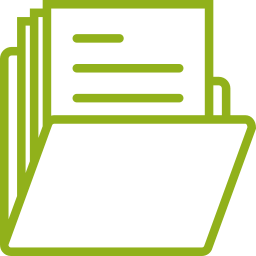 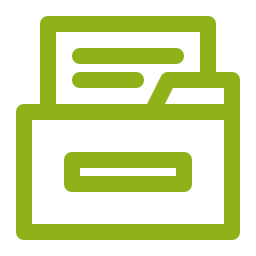 Interviews with the personnel in charge and observation of the way  they carry out their tasks, to verify that they have the required knowledge and skills
Training material used
Records of participation in the training activities
[Speaker Notes: The personnel targeted in this evaluation must include, as a minimum, those persons in charge of the critical points indicated in the flow diagram - criterion 1.1.]
Principle 1 CoC management system
Criterion 1.3
The Participating Operator shall not be in material violation of any applicable laws relating to the handling, reception, processing, mixing, storing, packaging, delivery, transport and resale of certified products, including without limitation laws relating to the environment, occupational health and safety, and labour.
The Participating Operator shall demonstrate the foregoing by providing a truthful representation as to the foregoing.
Principle 1 CoC management system
Evidence criterion 1.3
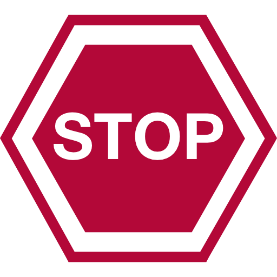 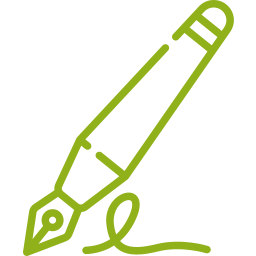 However…

the auditor can issue a Major or a minor if they observe some serious non-compliance during the CoC audit process.
Conformance confirmed

Declaration signed by the PO that includes what is spelled out in Criterion 1.3.
Principle 1 CoC management system
Criterion 1.4
The Participating Operator shall implement internal inspection procedures to ensure conformance with this standard. These procedures shall include:
Documented internal inspections once per year, to evaluate conformance with the Rainforest Alliance Chain of Custody system; and
A corrective action plan to eliminate the nonconformities.
Principle 1 CoC management system
Evidence criterion 1.4
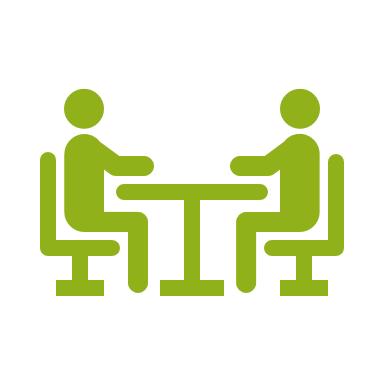 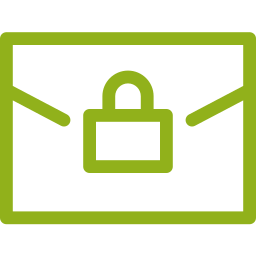 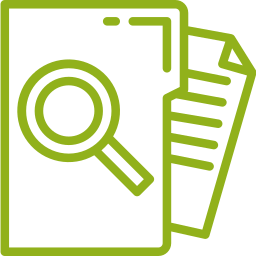 Records of the internal inspections

OR 

Corrective action plan
Evidence of the implementation of the corrective action plan (if nonconformities are detected)
Interview with the PO’s internal auditors
Principle 1 CoC management system
Criterion 1.5
The Participating Operator shall enter into a binding agreement with any contractor to which processing, storing, packaging and/or labeling is outsourced.
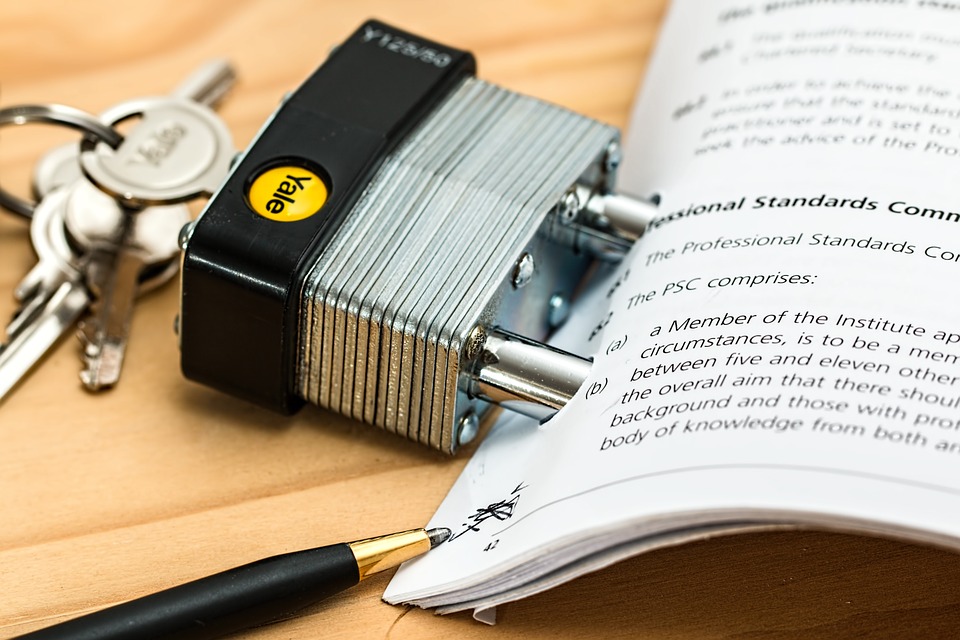 Principle 1 CoC management system
Evidence criterion 1.5
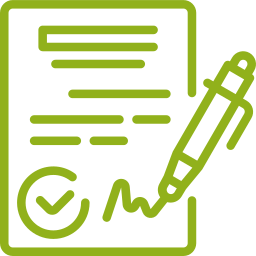 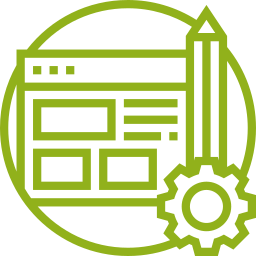 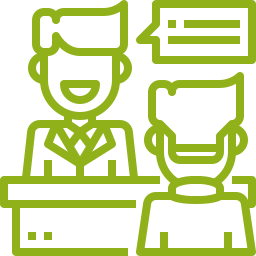 The PO can prepare a template agreement that includes a disclaimer clause which states that the mere use of the agreement does not ensure compliance with the standard
Interviews with the personnel in charge of contracting third-party  services for the purpose of assuring that the agreement is known to them
Agreement(s) signed with sub-contractors that handle certified material, including storage facilities (PROOF)
Principle 1 CoC management system
Criterion 1.6
All documents generated to support the Chain of Custody Management System shall be kept for a period of at least three (3) years. All relevant records shall be available to Participating Operator staff and to external auditors
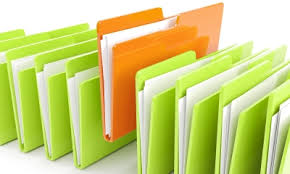 Principle 1 CoC management system
Evidence criterion 1.6
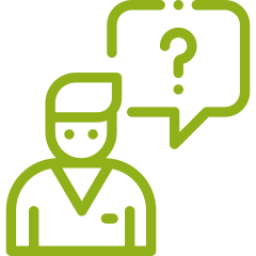 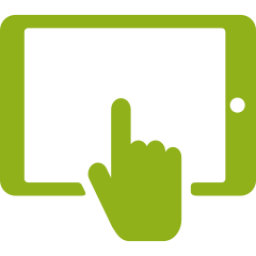 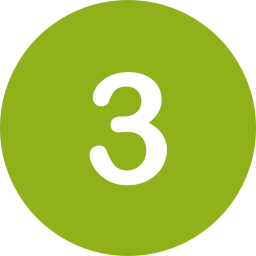 Accessibility to records for the auditors during the evaluation. When the law requires a longer period of time, the stipulations of the law take precedence.
Policy about keeping all the records for at least three years.

Interviews with personnel that show they are knowledgeable about this requirement.
After 3 years of certification, the earlier records can be requested as evidence.
Principle 1 CoC management system
Criterion 1.7
The Participating Operator shall document and implement a procedure for receiving and resolving complaints regarding its conformance with this standard
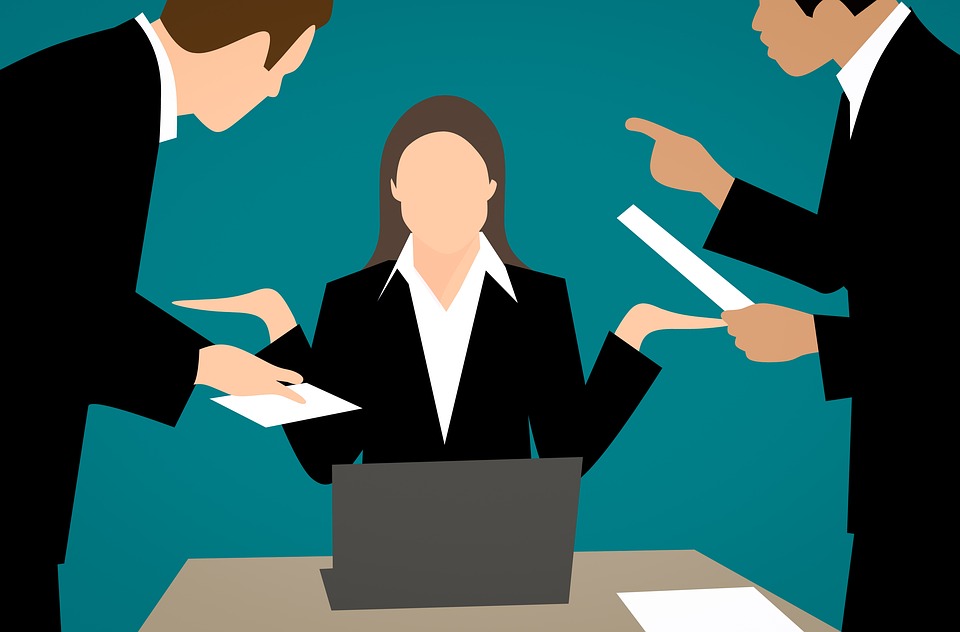 Principle 1 CoC management system
Evidence criterion 1.7
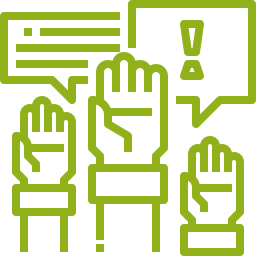 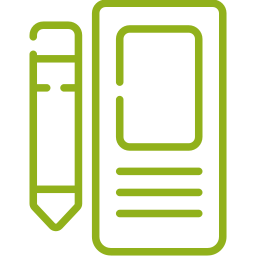 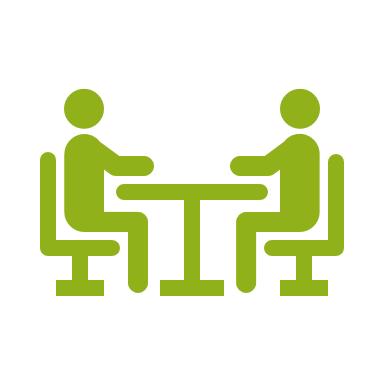 Interviews with the personnel responsible for addressing complaints.
If the PO has had complaints, demonstrate how the procedure was followed.
Documentation of the procedure for receiving and resolving complaints.
Principle 2 Traceability
Purpose of traceability:

Tracks the products from Rainforest Alliance Certified farms along the entire supply chain

Protects the credibility of the Rainforest Alliance Certified™ brand
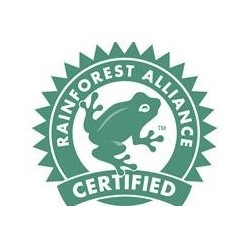 [Speaker Notes: Purpose of traceability: track the products along the supply chain. 

This protects the credibility of the Rainforest Alliance Certified™ brand, ensuring producers, businesses and consumers that it only appears on products from certified farms.
How does it work?
Products from certified farms can be tracked along the entire supply chain.
Traceability is only verified for products that come from Rainforest Alliance Certified™ farms.]
Principle 2 Traceability
Auditors focus on: 

Traceability within a company

Volumes entering and leaving as well as conversion factors

Verifying whether reverse tracking can be done
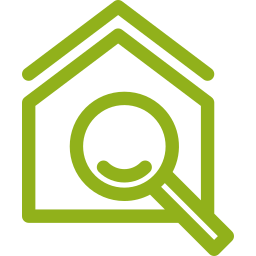 Principle 1 CoC management system
Criterion 2.1
The Participating Operator shall demonstrate that the certified products handled in his facilities are covered by internal procedures to preserve the integrity of the product in accordance with the Participating Operator’s claim
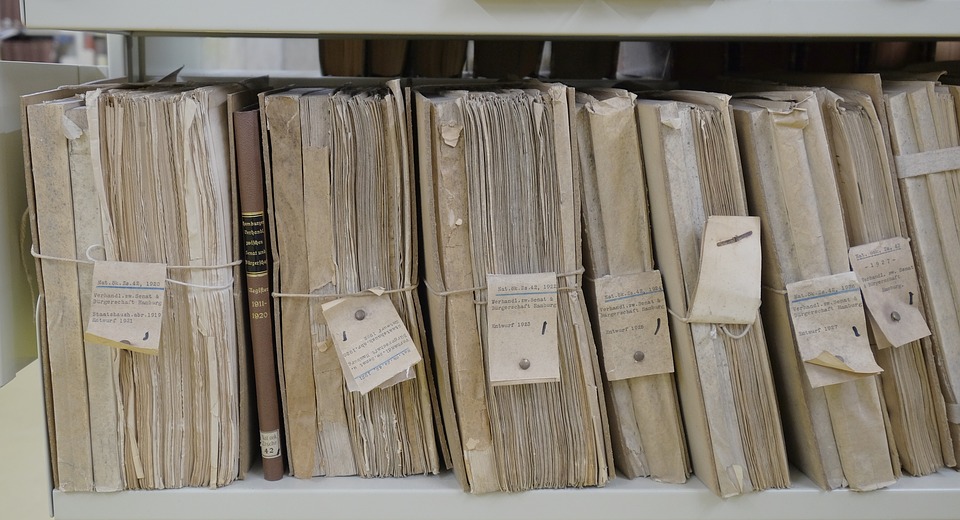 Principle 1 CoC management system
Evidence criterion 2.1
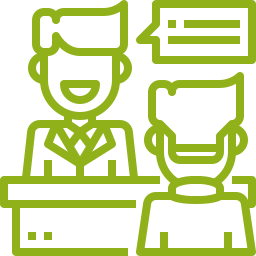 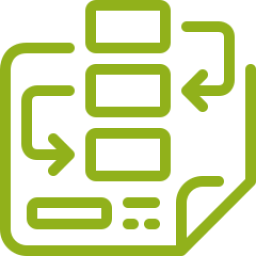 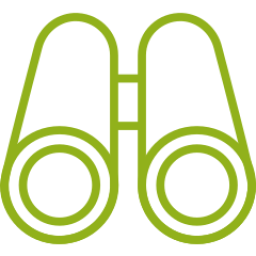 Observation of:
Movement of physical product through company

Automated control and processing systems
Procedures and/or work instructions.
Interviews with personnel involved in segregation and mixing.
[Speaker Notes: Evidence:

Procedures and/or work instructions to ensure the preservation of the certified material, in accordance with the affirmation.

Interviews with the personnel to determine their knowledge of the requirements for segregation and mixing that are in use.

Observation of the movement of physical product from the reception point to packing and end sales.

Observation of the automated control and processing systems.]
Principle 2 Traceability
Criterion 2.2
The Participating Operator shall implement a system for the physical or visual identification of the certified products.
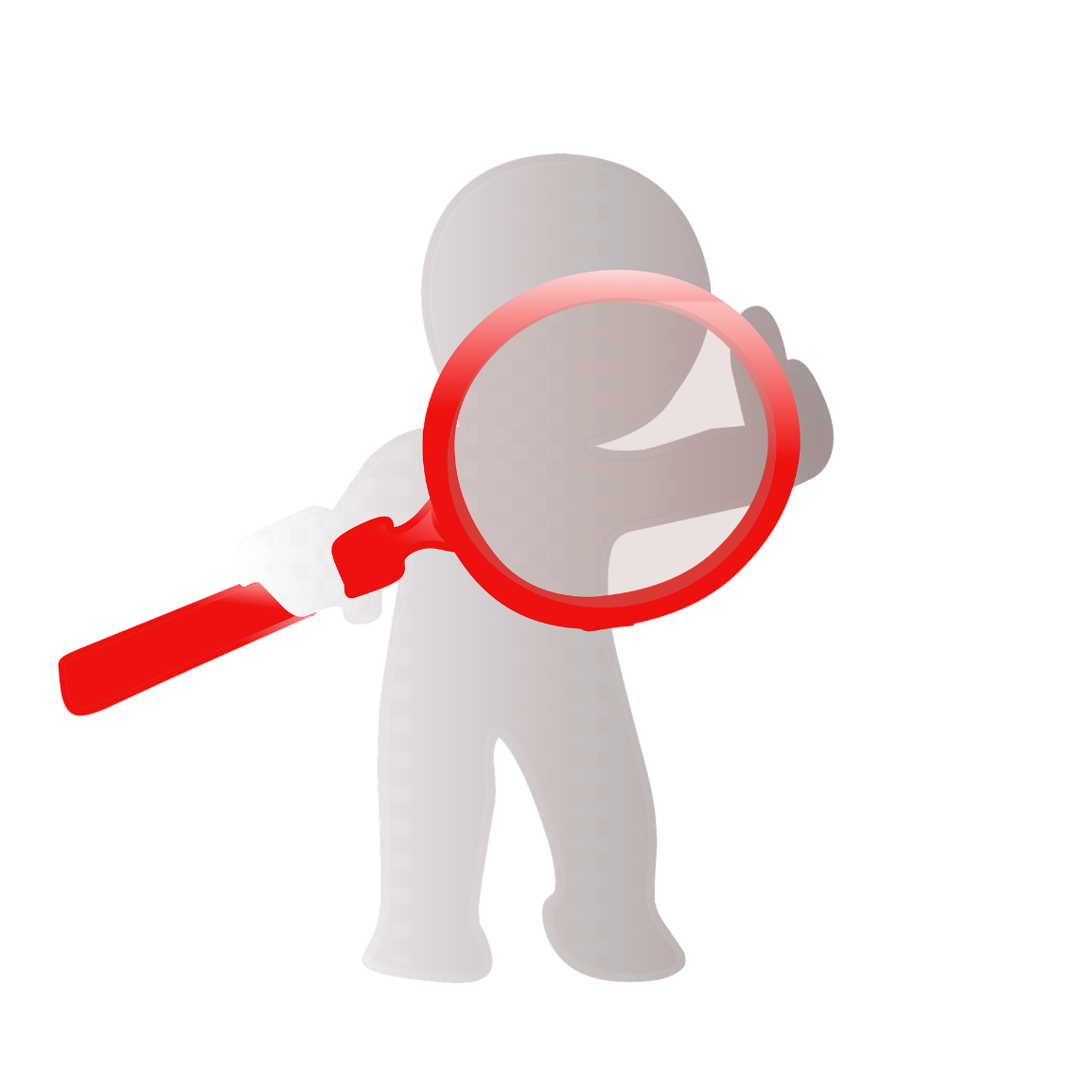 Principle 2 Traceability
Evidence criterion 2.2
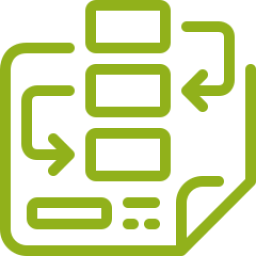 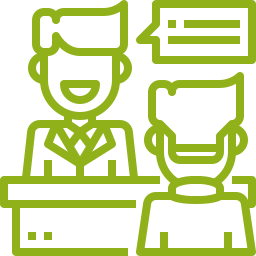 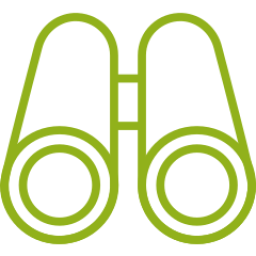 Observe that certified products can be distinguished from conventional products
Documented procedures
Interviews with the personnel in charge of identification of material
[Speaker Notes: Evidence:

Documented procedures for the identification of certified products.
Observation of the implementation of those procedures.
Verify that certified product can be easily distinguished from non-certified product.
Interviews with the personnel in charge of the identification of material]
Principle 2 Traceability
Criterion 2.2
Auditing best practices
1
Witness segregation techniques
2
Verify that PO has system of codes, labels, signs
What is the procedure when handling certified and non-certified products
3
4
Is there any uncontrolled mixing?
[Speaker Notes: Check the procedures for the segregation of certified products and verify them through interviews with the personnel and inspection of the facilities.
Witness the segregation techniques during each stage of the process (receipt, processing, mixing, storage, sale) and confirm that the personnel are capable of clearly explaining each stage.
At the site, check the PO’s procedure for the identification of certified products.
Verify that the PO has a system of  codes, labels and/or signs that identify the products as certified.
Check each stage of the process and confirm that the packages, signs, labels, etc. are used to distinguish the certified products.
Verify the procedure for when the PO is processing a certified product and a non-certified one.
Describe the PO’s segregation processes in use and identify any weakness noted in the maintenance of product integrity throughout the different stages of the process.
Describe any uncontrolled mixing that occurred during the audit or that has been identified by the PO.]
Principle 2 Traceability
Criterion 2.3
The Participating Operator shall demonstrate that Transaction Certificates are requested and issued when required by the Rainforest Alliance.
Relevant for banana, cocoa, coconut, coffee, orange juice, palm oil, tea
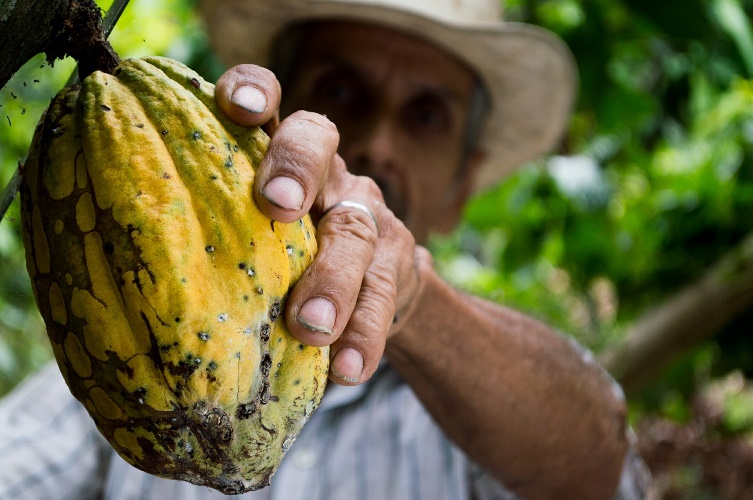 [Speaker Notes: Traceability guidelines are relevant here]
Principle 2 Traceability
Criterion 2.3
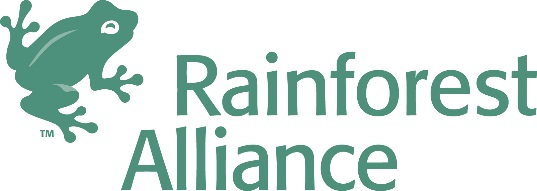 Traceability Guidelines

Policy & Guidelines for Products Traded as Rainforest Alliance Certified™
All participating companies downstream from the farm, should issue TCs regularly for their sales of RAC products. At minimum, all sales conducted during a calendar quarter must be registered in Marketplace 2.0 within 30 days of the end of that quarter.
[Speaker Notes: Traceability guidelines are relevant here]
Principle 2 Traceability
Evidence criterion 2.3
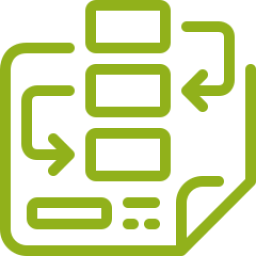 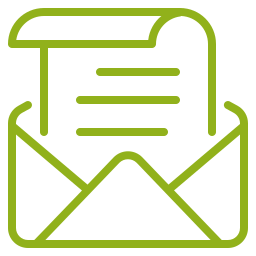 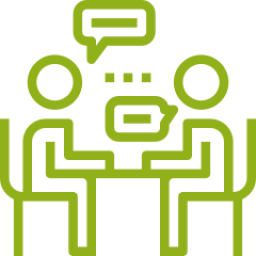 Correspondence with CTT
Procedures and demonstration of Marketplace use
Interviews with the personnel in charge of requesting Transactions  Certificates
[Speaker Notes: Evidence:
Interviews with the personnel in charge of requiring the Transaction Certificates (TC).
TC records.
Records of communication between the PO and the Claims,Trademarks and Traceability (CTT) team of Rainforest Alliance.
Coffee, cocoa, tea or banana: the POs must require Rainforest Alliance TCs for the sales.
Products other than coffee, cocoa, tea, banana: not applicable.]
Principle 2 Traceability
Criterion 2.2
Auditing best practices
1
When no TC available, but other docs show RA certification – minor NC
2
Not auditor’s responsibility to say when TC are required
3
For non-TC products, check invoices, contracts or delivery docs
4
Check volumes and potential differences compared to TC
5
Volumes going in always BIGGER than volumes going out
[Speaker Notes: The company must request a Transaction Certificates from Rainforest Alliance for the sale of crops that have online traceability.
For crops with online traceability (according to traceability guidelines), the CB can use the Traceability Report provided by the Rainforest Alliance CTT Unit. 
If the company does not have proof to show it is requesting Transaction Certificates, but it can show this by means of another document, then it shall issue a minor nonconformance with instructions for the company to get in contact with the Rainforest Alliance CTT Unit.
It is not the auditor’s responsibility to say when Transaction Certificates are required.
For products where there isn’t an online traceability system, be sure to check the invoices, contracts or delivery documents in order to verify the purchase of certified product. 
POs must demonstrate that product bought and sold is certified and that they have Transaction Certificates or a Validation approved by Rainforest Alliance (according to crops indicated in traceability guidelines)
Auditor must identify when modifications are found in the volumes sold that were not reported to Rainforest Alliance, in order to modify the TC or the Validation. 
The auditor must indicate when the PO is not able to demonstrate that the amount of certified product going out did not exceed the volume that came in.]
Principle 2 Traceability
Criterion 2.4
The Participating Operator shall develop and maintain records to document quantities of product from certified farms for the following: 
a) purchased as inputs; 
b) inputs and outputs in stock; and 
c) outputs sold
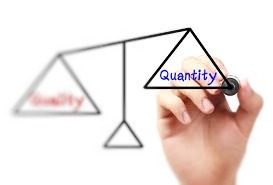 Principle 2 Traceability
Evidence criterion 2.4
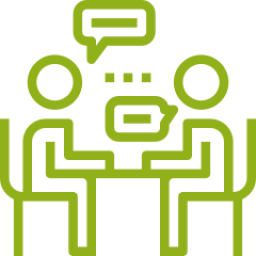 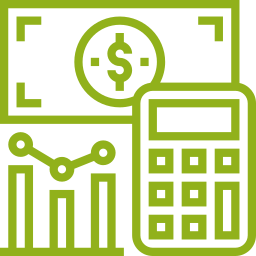 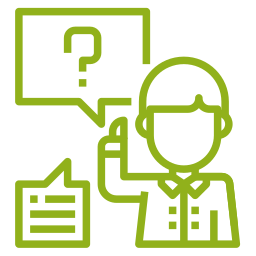 Interviews with responsible personnel, ask them to demonstrate the system
Spend considerable time and ask for a demo from point of purchase all the way to sales
Material accounting system: types of input, outgoing products, both certified and non-certified. Varies from ERP to excel
[Speaker Notes: Evidence:
Records that indicate the volumes and types of inputs,  existing outgoing product, and outgoing product that has been sold for the certified products. 
Interviews with personnel in charge of keeping these records.
Observations of the personnel who keep the records on volumes.]
Principle 2 Traceability
Criterion 2.4
Auditing best practices
1
Volumes certified out always smaller than or equal to volumes certified in
2
Conversion factors: traceability guidelines for standard factors
3
Pay attention to checking: 
Inventories of product
Receipts and invoices
Conversion rates, formulas and recipes
4
Receipt personnel very good information resources
[Speaker Notes: Analyze the inventory of the products declared as certified. This must clearly reflect the total volume of the inputs bought and the products sold as certified.
The volume of product sold must never exceed the volume of product bought as certified.
Keep conversion factors and mixing in mind, as well as the volume of the product in existence.
 The auditor should be aware of the periods that are subject to analysis. Certain operators buy large amounts of certified product in a very short time period and then use it in production over a much longer time.
We recommend paying special attention to checking: 
Inventories of product
Receipts and invoices
Conversion rates, formulas and recipes
Personnel in charge of receiving, storing and dispatching product are very good information sources to verify data found in the documents.
Some findings that should be considered are when the PO does not have a product inventory, or when the amount of certified product leaving the PO’s facilities exceeds the amount of certified product received.]
Principle 2 Traceability
Criterion 2.5
The Participating Operator shall demonstrate and update accordingly the methodology for the calculation of conversion factors, including acceptable levels of contamination, for each product.
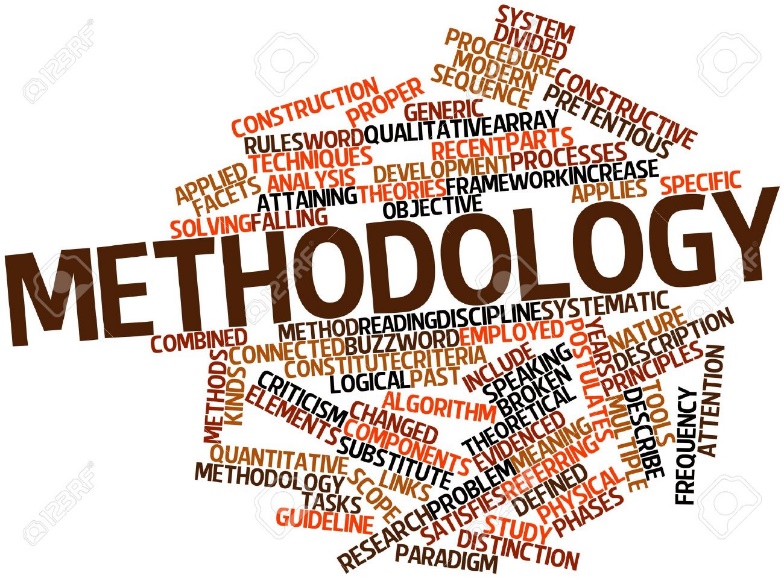 Principle 2 Traceability
Evidence criterion 2.5
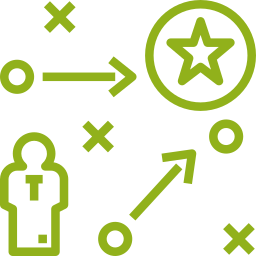 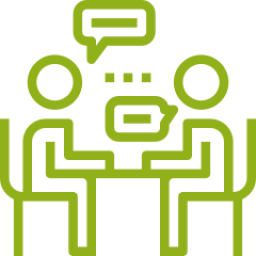 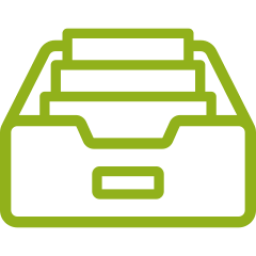 Volume records
Up-to-date, documented procedures how to calculate conversion factors and contamination
Interviews with the personnel in charge, ask them to describe the conversion factor process
[Speaker Notes: Evidence:
Documented procedure about how conversion factors are calculated and updated when changes are made.
Volume records for the entire production lot to compare amounts of product coming in, going out, and contamination.
Interviews with the personnel in charge of supervising product transformation.
Methodology to calculate acceptable levels of contamination.]
Principle 2 Traceability
Criterion 2.5
Auditing best practices
Check Transaction Certificates: volume sold is correct and represents conversion rate
1
PO submits % of contamination in each certified product
2
3
Auditor identifies whether contamination level is reasonable
4
Evaluate whether PO’s procedures adequately address contamination
[Speaker Notes: The following best audit practices are recommended for criterion 2.5:
Verify the existence of a methodology for determining conversion rates and acceptable levels of contamination. The person in charge of the methodology should know how to use it. The PO must be able to indicate the amount of certified product used in production and explain the conversion rates.
Check the Transaction Certificates or the validation of the PO to ensure that the volume of product sold is correct and represents the applicable conversion rates.
The PO must provide the auditor with the percentage of the contamination levels in each certified product.
Identify whether the PO’s contamination levels are reasonable.
Indicate if the PO does not have procedures for the conversion rates or acceptable levels of contamination.
Evaluate whether the PO’s procedures adequately address the areas where the contamination is produced.]
Principle 2 Traceability
Criterion 2.6
The Participating Operator shall check supplier documentation to ensure it includes one of the following:
A copy of a Transaction Certificate(s) from the Rainforest Alliance or associated Transaction Certificate number(s); or
b. Supporting documentation (supply contracts, invoices, delivery documents, etc.) that indicates the Participating Operator’s claim for the product(s) purchased
Principle 2 Traceability
Evidence criterion 2.6
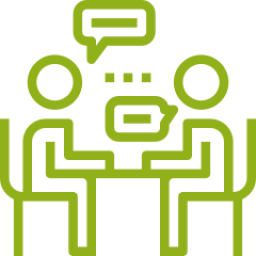 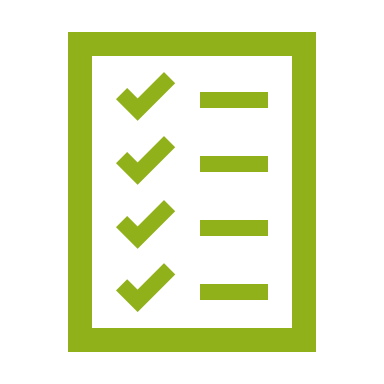 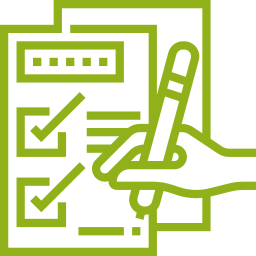 Documented procedures for checking supplier documentation
Interviews with the personnel in charge  and observation how they implement procedure
Sample of supplier’s records
[Speaker Notes: Documents and observation of the procedure to verify the documentation of the supplier.
Interviews to verify that the personnel in charge are informed.
Sample of the supplier’s records to ensure that they include at least one of the points on the list (copy of a TC or the declaration of the supplier).]
Principle 2 Traceability
Criterion 2.7
The Participating Operator shall provide claim information to its customers, including:
A copy of a Transaction Certificate(s) from the Rainforest Alliance or associated Transaction Certificate number(s); or
b. Supporting documentation (supply contracts, invoices, delivery documents, etc.) to indicate the Participating Operator’s claim for the product(s) sold; and
c. When an unlabelled product is sold that contains less than 100% Rainforest Alliance Certified content, the Participating Operator shall indicate the certified percentage.
Principle 2 Traceability
Evidence criterion 2.7
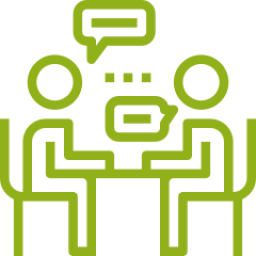 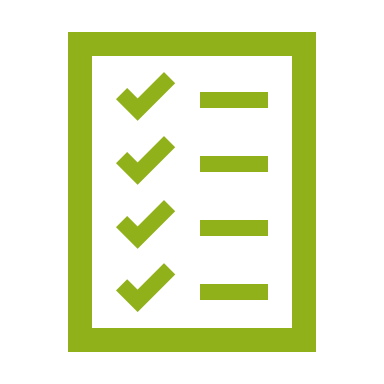 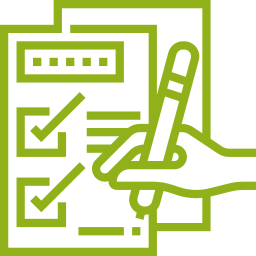 Documented procedures for creating invoices or other sales documentation and including relevant RA information
Interviews with the personnel in charge  and observation how they implement procedure
Sample of PO’s sales records, including percentage when product is unlabelled and contains less than 100% RA content (2.7.c)
[Speaker Notes: Evidence:
Documentation and observation of the procedure for putting the required information on the documentation for outgoing product.
interviews with the personnel in charge.  
Examples of the invoices, delivery documents, etc., which include the necessary information, including when the product contains less than 100% certified content (when applicable).]
Principle 3 Trademarks
Rainforest Alliance registered trademarks
No Participating Operator can use the Rainforest Alliance trademarks without the prior written approval of Rainforest Alliance.
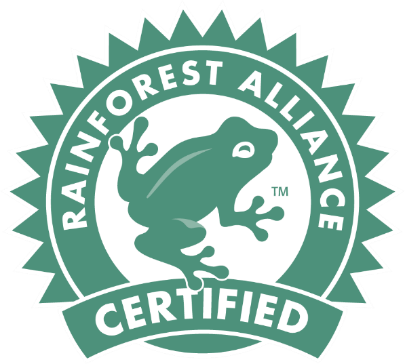 Rainforest Alliance
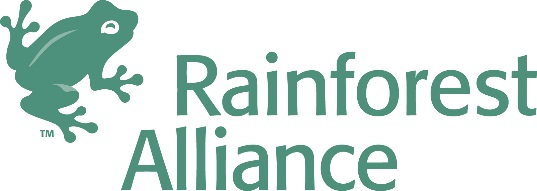 [Speaker Notes: The Rainforest Alliance name, logotype and RAC seal are registered trademarks of Rainforest Alliance. The unauthorized use of the RAC seal or the Rainforest Alliance logo are expressly prohibited. Rainforest Alliance reserves the right to take legal action against any party that reproduces or copies the RAC seal or Rainforest Alliance logo without prior authorization.

Principle 3 : Use of Rainforest Alliance registered trademarksThe Rainforest Alliance name and the Rainforest Alliance Certified logo are registered trademarks of Rainforest Alliance. No Participating Operator can use the Rainforest Alliance trademarks without the prior written approval of Rainforest Alliance. Participating Operators can use the registered trademarks of Rainforest Alliance in accordance with the rules defined by Rainforest Alliance by providing the corresponding backup documentation.]
Principle 3 Trademarks
What should the auditor know?
1
Is the PO using any RA trademarks?
2
Has PO asked for approval for those uses?
3
Are they using the trademarks right in combination with the content of the product sold?
All the requirements for using the Rainforest Alliance logo and seal are available in “Requirements and Guidelines for the use of the Rainforest Alliance Trademarks”
[Speaker Notes: The use of Rainforest Alliance trademarksWhat should the auditor know?
Is PO using any RA trademarks?
Has PO associated approval issued by Rainforest Alliance for trademark use?
Does PO use the trademarks right in combination with content of product being sold?
All the requirements for using the Rainforest Alliance logo and the Rainforest Alliance CertifiedTM seal are found in the document “Requirements and Guidelines for use of the Rainforest Alliance Trademarks”]
Principle 1 CoC management system
Criterion 3.1
The Participating Operator shall sign a License Agreement directly with the Rainforest Alliance prior to using any Rainforest Alliance trademark
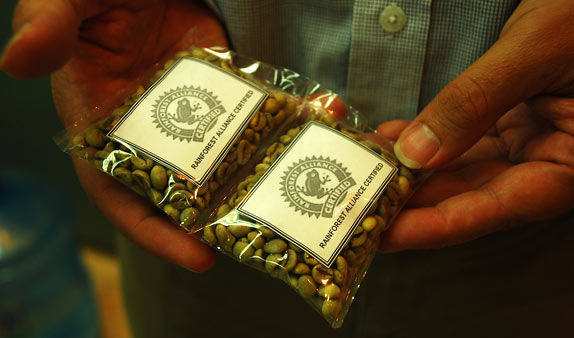 [Speaker Notes: Rainforest Alliance will indicate in the audit preparation report whether or not a license agreement has been signed.
When the answer is “no”, the PO can still demonstrate conformance by presenting a signed copy of the valid License Agreement.
If there is no license agreement, a minor nonconformance can be issued and this will be verified again in the next annual audit.
If the traceability report says that there is a signed agreement, this is sufficient evidence of compliance.]
Principle 3 Trademarks
Evidence criterion 3.1
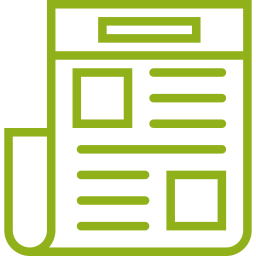 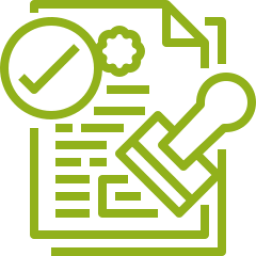 Copy of the valid License Agreement (signed by both parties and in force)
Audit prep report states presence of valid license agreement
[Speaker Notes: The Rainforest Alliance Traceability Report (now audit prep report) indicates the existence of a valid License Agreement]
Principle 3 Trademarks
Criterion 3.2
The Participating Operator shall obtain and maintain records of prior written approvals granted by the Rainforest Alliance for the use of any Rainforest Alliance trademark on communication and marketing materials (on or off product) before such materials are issued, published or distributed
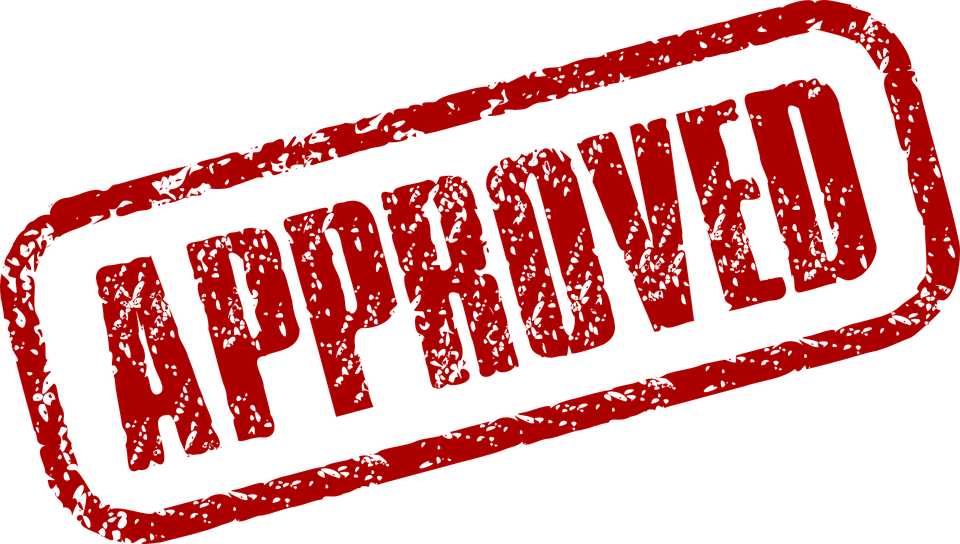 Principle 3 Trademarks
Evidence criterion 3.2
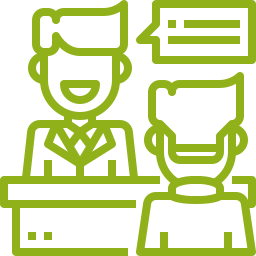 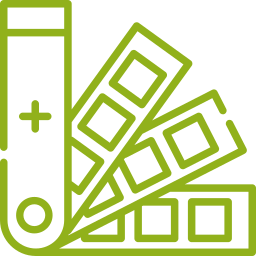 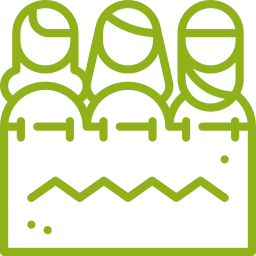 Demonstration of Marketplace, all approvals in there regarding “Rainforest Alliance”, “Rainforest Alliance Certified” and the RAC Seal.
Sample of on-product and off-product logo usage – match with approvals in MP
Interviews with the personnel in charge and observation of the way  they carry out their tasks
[Speaker Notes: Evidence:
Records of Rainforest Alliance approvals for the registered trademarks on the sample.
The PO demonstrates the use of Marketplace for submitting requests.
This includes all uses of  “Rainforest Alliance”, “Rainforest Alliance Certified” and the RAC Seal.
This includes use on the product and promotion use (i.e., websites, promotional material).]
Principle 3 Trademarks
Criterion 3.3
A Participating Operator shall present evidence that any product bearing the Rainforest Alliance Certified seal meets the minimum percentage of certified content, or the claim made on the product package, in accordance with Annex I of this standard, excerpted from the Requirements and Guidelines for Use of the Rainforest Alliance Trademarks.
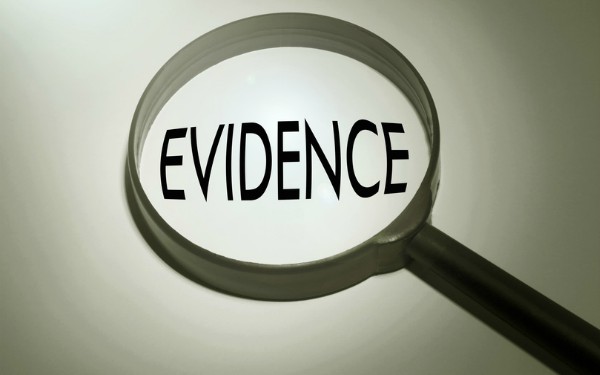 Principle 3 Trademarks
Evidence criterion 3.3
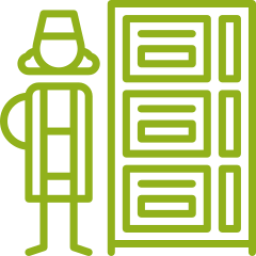 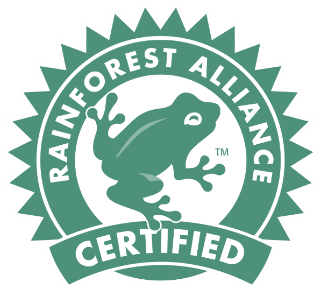 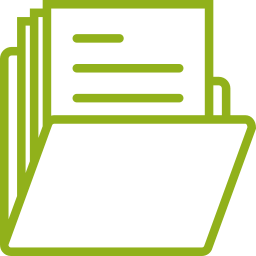 Multi-ingredient products: 
Auditor checks Option A, B or C is relevant
Production recipes, observation of processing and automated control systems, records for volume accounting systems
Products with RAC Seal meet Annex 1 of Standard
[Speaker Notes: Evidence:
The PO demonstrates that the products labeled with the RAC seal are eligible in accordance with the requirements in Annex 1.
Production recipes, observation of processing and automated control systems, records for volume accounting systems.
For products with many ingredients, the auditor must indicate whether Option A, B or C from Annex 1 applies.
Proof of authorization for the Use of the Seal is required when a discrepancy with the guide is found.]
Principle 3 Trademarks
Simple steps of Principle 3 Evaluation
YES
Criterion 3.1
Does PO have a Rainforest Alliance License Agreement?
Complies with 3.1
NO
Minor non-conformance
Criterion 3.2
Are there Rainforest Alliance approval records?
YES
Complies with 3.2
NO
Minor non-conformance
Principle 3 Trademarks
Simple steps of Principle 3 Evaluation
Criterion 3.3
Does the product comply 
with the minimum % 
and package declaration?
YES
Complies with 3.1
NO
Major or minor non-conformance
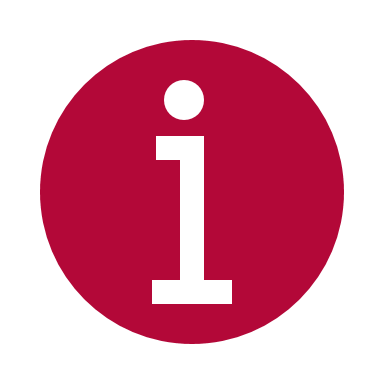 Criterion 3.3 could be major because it affects the product integrity
[Speaker Notes: Criterion 3.3 could be a major, see slide below, because it’s affecting the integrity of the product.]
Principle 3 Trademarks
Percentage of certified ingredient determines use of seal
Percentage of certified ingredient in final product formula
determines type of seal that can be used. For products with several ingredients, percentage applies to main ingredient.
[Speaker Notes: Criterion 3.3 could be a major, see slide below, because it’s affecting the integrity of the product.]
Principle 3 Trademarks
Scope of the auditor’s responsibilities in evaluating the use of registered trademarks auditor
Principle 4 Multi-site requirements
Definition of multi-site operators
An entity registered in Marketplace and manages two or more sites where certified products are sold or processed. 
Entity that signed the certification agreement with the accredited CB is responsible for the development, execution and maintenance of the internal management system. 

Benefits of management system: 
Value added
Save financial resources and time for the PO
Expedites the certification process
The internal control system includes all the PO’s sites under the certificate
[Speaker Notes: Principle 4Management System for multi-site operators
A multi-site operator is an entity that is registered in Marketplace, which manages two or more sites where certified products are sold or processed. 
It is the entity that signed the certification agreement with the accredited Certification Body and takes responsibility for the development, execution and maintenance of the internal management system and for the verification of compliance for each individual site with the Chain of Custody Standard and Policy. 
The products of sites covered by a Multi-site certificate can be different types and they can be produced or handled in accordance with different methods and procedures.

The administrators of multi-site systems manage the sites and are responsible for their evaluation and the preparation of the reports. 

It is the responsibility of the administrator of the multi-site system to determine which sites are included under the certification and, therefore, to ensure that the different sites comply with the RAS/Rainforest Alliance Chain of Custody system.]
Principle 4 Multi-site requirements
Criterion 4.1
The Multi-site System Administrator shall document and implement an Internal Control System that guarantees conformance of all the individual sites with the Rainforest Alliance Chain of Custody system. At a minimum, the Internal Control System shall include the following elements:
An organizational chart illustrating the relationship between the Multi-site System Administrator and each site;
The Multi-site System Administrator shall internally inspect all sites no less than annually;
New sites must undergo an internal inspection before being included; and
For sites that are not under a common ownership structure, consent from each site acknowledging participation in the certification and granting authority to the Multi-site System Administrator for internal inspection and sanction
Principle 4 Multi-site requirements
Evidence criterion 4.1
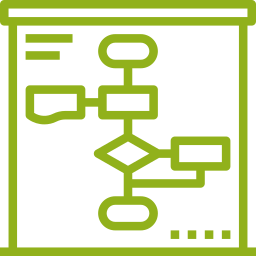 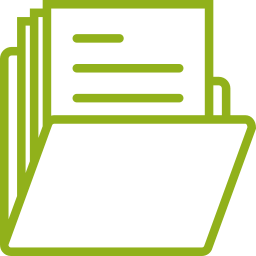 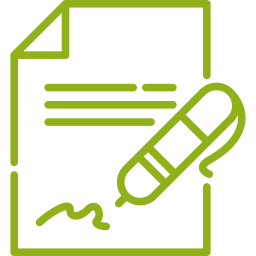 Organisational chart
Internal audit reports
Documented multi-site procedures
Signed consent forms when no common ownership structure
[Speaker Notes: Evidence:
Organizational chart.
Documented procedure for the internal audits, including procedures for adding new sites.
Records of annual internal audits for all the sites (PROOF).
If applicable, records of the internal audits for recently added sites.
Signed consent forms for sites that are not under a common ownership structure, with the information required in 4.1.d. 
An example of a record could be proof of audit records]
Principle 4 Multi-site requirements
Criterion 4.2
The multi-site system administrator shall keep records of the sites included in the scope of the Chain of Custody certificate, including:
A list of the sites including name, location, type of process and personnel responsible;
Status of the internal inspections and external audits; and
Identification of sanctioned sites.
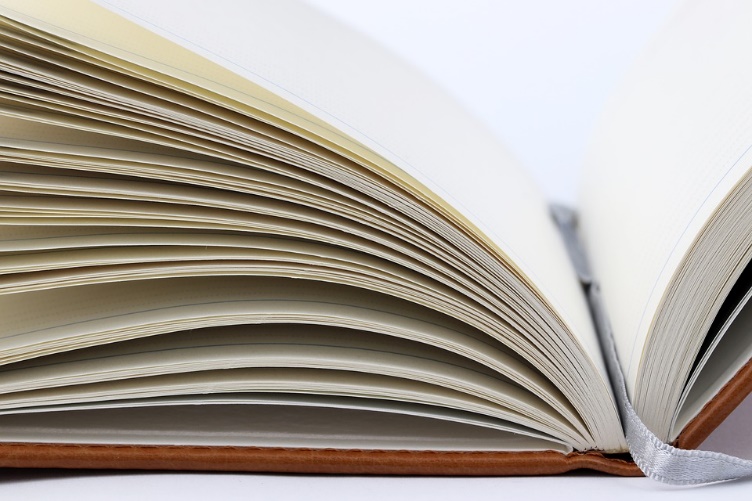 Principle 4 Multi-site requirements
Evidence criterion 4.2
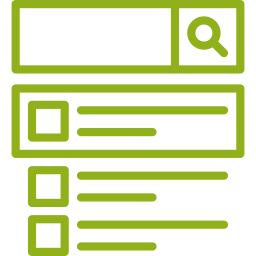 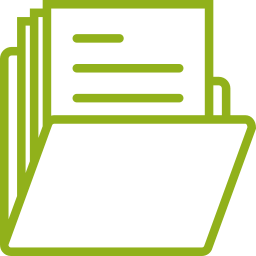 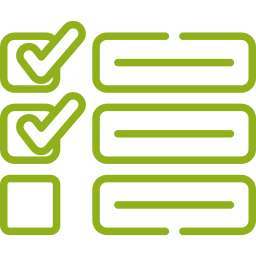 List of sites
All audit results for all sites
Records of sanctioned sites
[Speaker Notes: Evidence:
List of sites with the required information. 
Records of the results of all the audits and the conformance of the sites.
Records of sanctioned sites.
Proof is required, or in its absence, the information entered into the report template.]
Principle 4 Multi-site requirements
Criterion 4.3
The Multi-site System Administrator’s Internal Control System shall document and implement procedures for sanctioning sites that do not comply with the Rainforest Alliance Chain of Custody system. 
Each site shall be informed of the sanction system. A system of progressively more serious sanction measures shall be established, concluding with the exclusion of a site from the Chain of Custody certificate scope.
Principle 4 Multi-site requirements
Evidence criterion 4.3
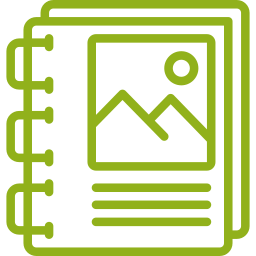 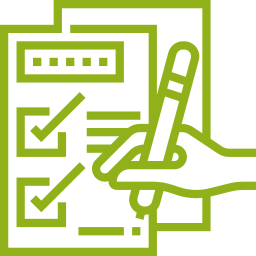 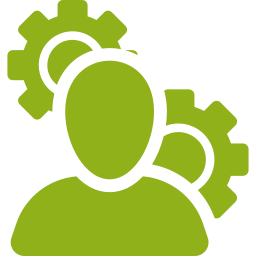 Site administrators prove awareness of the sanction’s process
Records that sites were notified about procedure and, when relevant, sanctioning process
Documented procedures for sanctioning sites that don’t comply
[Speaker Notes: Evidence:
Documented procedure for sanctioning sites that do not comply.
Verify that the procedures end with  the exclusion of the site from the certificate.
Records that demonstrate that the sites were notified.
The site administrators demonstrate knowledge of the sanctions process.
Records that demonstrate the implementation of sanction procedures when the PO or the EC  found a nonconformance.]
Skills and advice for CoC auditors
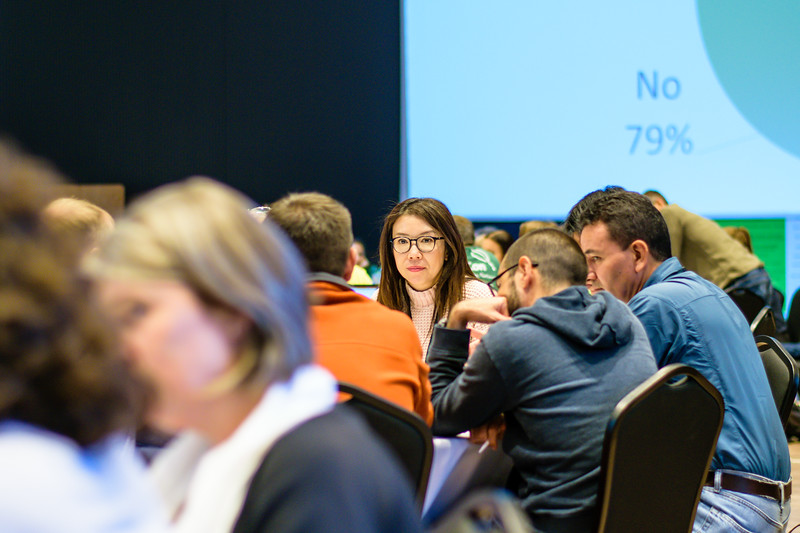 A good auditor should have…
An eye for detail
[Speaker Notes: A good auditor should have:
Attention to detail in processes and a process-oriented mentality.
The ability to analyze documents and cross-check information.
Capacity to interview personnel at different levels.
Skills for leading remote audits that involve teleconferencing and document submission.
Important Tips

Always keep in mind that the integrity of the product is the most important factor in this system.
Always make sure you are using the correct units of measure and conversion rates.
If you are not familiar with the process, ask for a tour of the PO’s entire operation, from where the product comes in to where it is shipped out.
Clearly identify the critical points of the process and focus on checking documents and interviewing personnel for those points.]
Skills and advice for CoC auditors
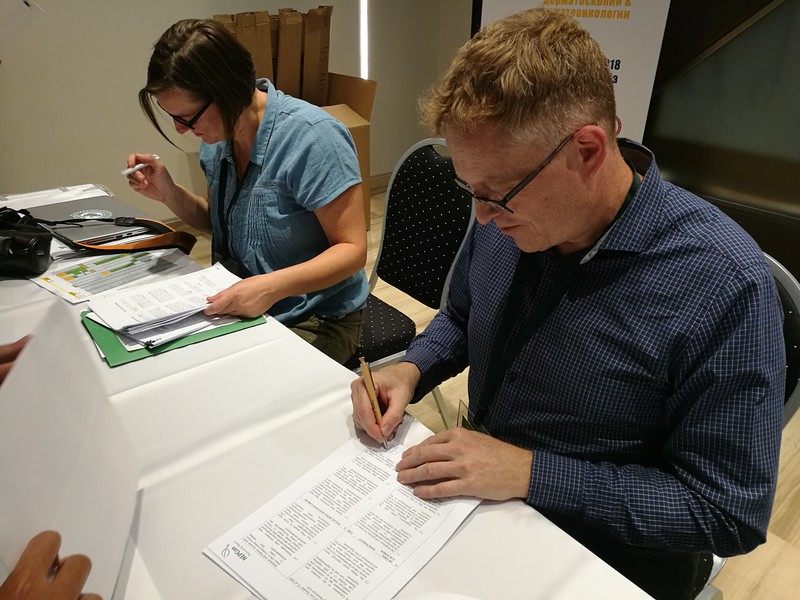 A good auditor should have…
Analytical skills: 
Ability to analyse documents and cross-check information
[Speaker Notes: A good auditor should have:
Attention to detail in processes and a process-oriented mentality.
The ability to analyze documents and cross-check information.
Capacity to interview personnel at different levels.
Skills for leading remote audits that involve teleconferencing and document submission.
Important Tips

Always keep in mind that the integrity of the product is the most important factor in this system.
Always make sure you are using the correct units of measure and conversion rates.
If you are not familiar with the process, ask for a tour of the PO’s entire operation, from where the product comes in to where it is shipped out.
Clearly identify the critical points of the process and focus on checking documents and interviewing personnel for those points.]
Skills and advice for CoC auditors
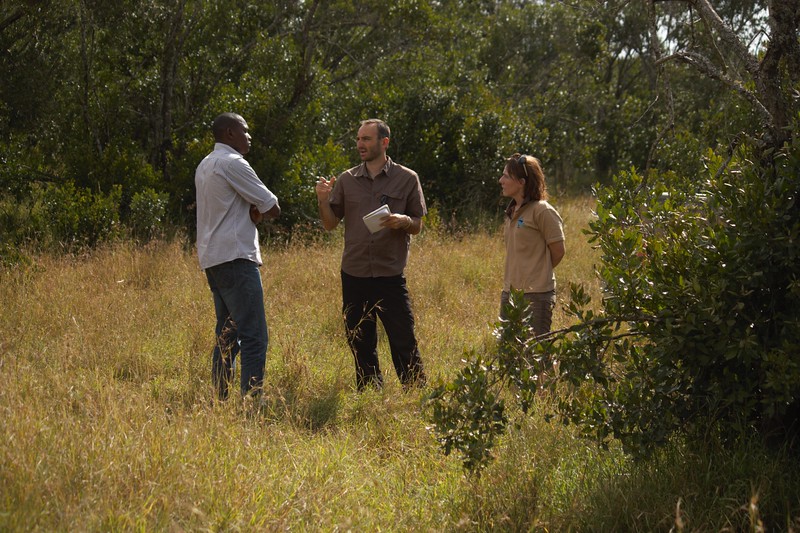 A good auditor should have…
People skills: 
Interview personnel at different levels
[Speaker Notes: A good auditor should have:
Attention to detail in processes and a process-oriented mentality.
The ability to analyze documents and cross-check information.
Capacity to interview personnel at different levels.
Skills for leading remote audits that involve teleconferencing and document submission.
Important Tips

Always keep in mind that the integrity of the product is the most important factor in this system.
Always make sure you are using the correct units of measure and conversion rates.
If you are not familiar with the process, ask for a tour of the PO’s entire operation, from where the product comes in to where it is shipped out.
Clearly identify the critical points of the process and focus on checking documents and interviewing personnel for those points.]
Skills and advice for CoC auditors
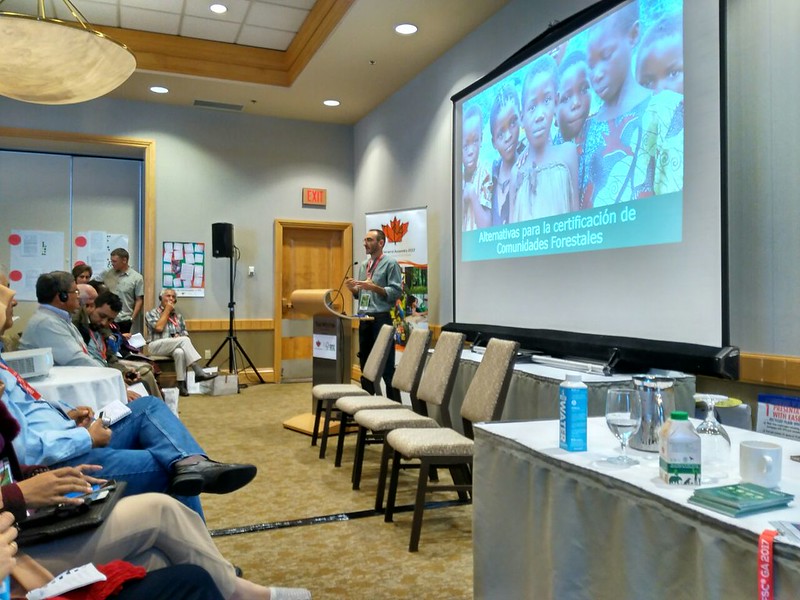 A good auditor should have…
Remote auditing skills: 
Leading teleconferences and document submission
[Speaker Notes: A good auditor should have:
Attention to detail in processes and a process-oriented mentality.
The ability to analyze documents and cross-check information.
Capacity to interview personnel at different levels.
Skills for leading remote audits that involve teleconferencing and document submission.
Important Tips

Always keep in mind that the integrity of the product is the most important factor in this system.
Always make sure you are using the correct units of measure and conversion rates.
If you are not familiar with the process, ask for a tour of the PO’s entire operation, from where the product comes in to where it is shipped out.
Clearly identify the critical points of the process and focus on checking documents and interviewing personnel for those points.]
Skills and advice for CoC auditors
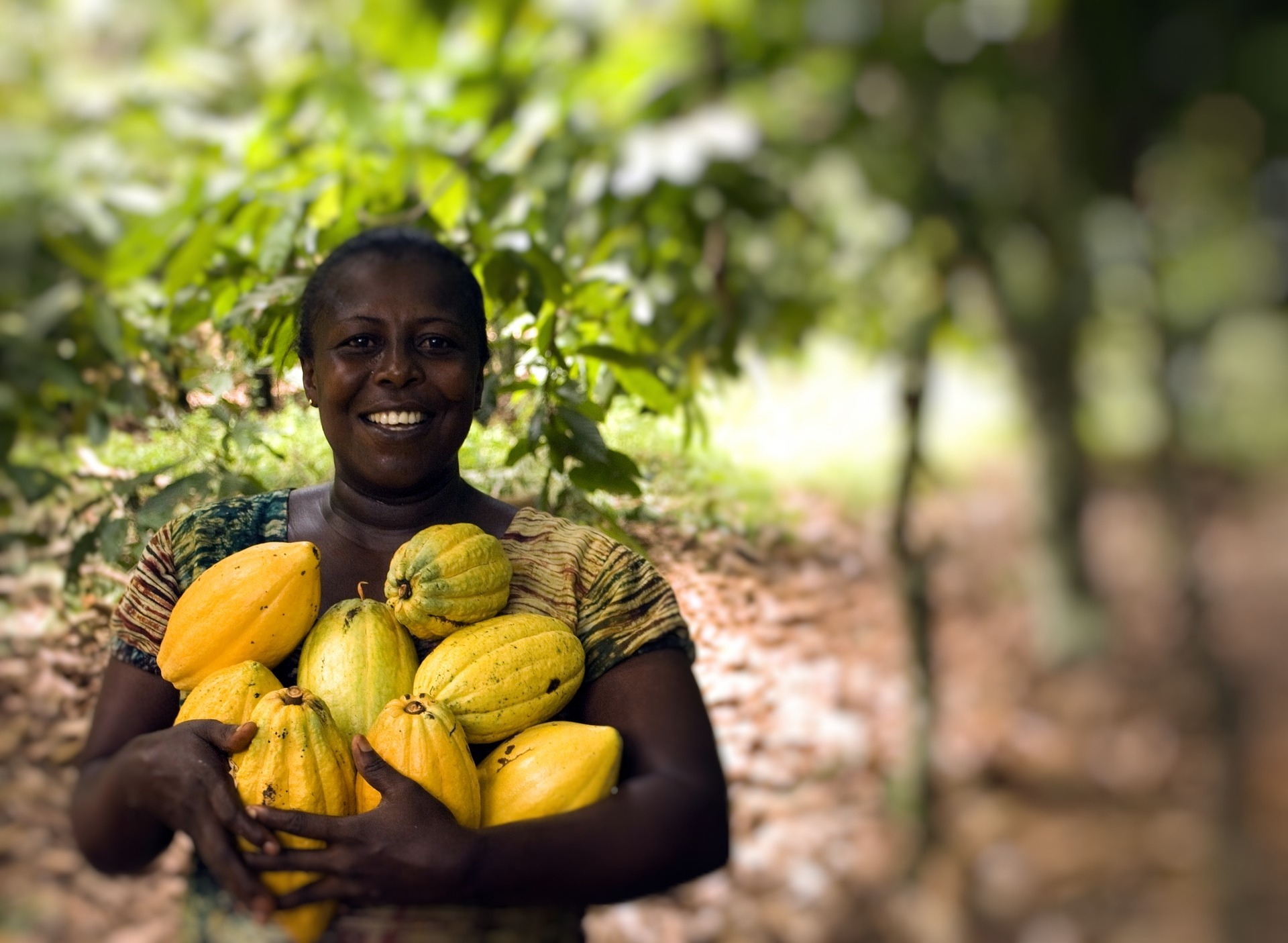 Tips
MOST important
Integrity of the product

Clearly identify 
Critical Control Points
[Speaker Notes: A good auditor should have:
Attention to detail in processes and a process-oriented mentality.
The ability to analyze documents and cross-check information.
Capacity to interview personnel at different levels.
Skills for leading remote audits that involve teleconferencing and document submission.
Important Tips

Always keep in mind that the integrity of the product is the most important factor in this system.
Always make sure you are using the correct units of measure and conversion rates.
If you are not familiar with the process, ask for a tour of the PO’s entire operation, from where the product comes in to where it is shipped out.
Clearly identify the critical points of the process and focus on checking documents and interviewing personnel for those points.]
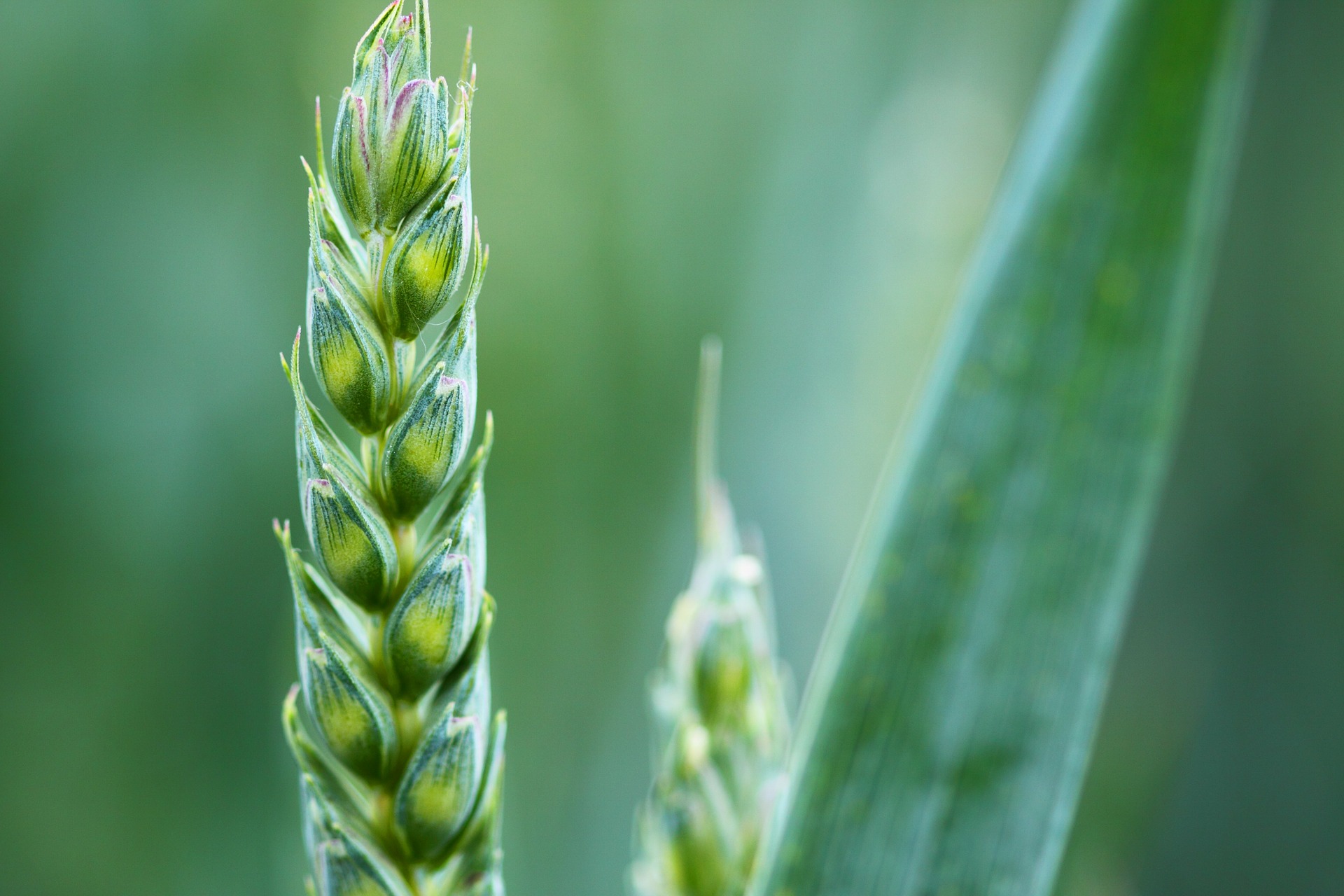 Thank you
233 Broadway, 28th FloorNew York, NY 10279
USA
De Ruyterkade 61013 AA, Amsterdam,
The Netherlands